Grammar Starter
Speech marks
In the back of your exercise book...
“ ”
Grammar Starter: Speech marks

Definition: Speech marks are a piece of punctuation which go around the actual words that someone says. Any additional punctuation needs to go in the speech marks. 

Example: “What should we do about the rumour?” questioned Arthur.
[Speaker Notes: Ask for pupils’ definition before showing the correct one.]
Can you write this out properly with speech marks in it?
Hello, Nick, said Harry.  Hello, hello, said Nearly Headless Nick, starting and looking round. He wore a dashing, plumed hat on his long curly hair, and a tunic with a ruff, which concealed the fact that his neck was almost completely severed. He was pale as smoke, and Harry could see right through him to the dark sky and torrential rain outside.  You look troubled, young Potter, said Nick, folding a transparent letter as he spoke and tucking it inside his doublet. So do you, said Harry.  Ah, Nearly Headless Nick waved an elegant hand, a matter of no importance. . . . It's not as though I really wanted to join. . . . Thought I'd apply, but apparently I 'don't fulfill requirements' - In spite of his airy tone, there was a look of great bitterness on his face. But you would think, wouldn't you, he erupted suddenly, pulling the letter back out of his pocket, that getting hit forty-five times in the neck with a blunt axe would qualify you to join the Headless Hunt? Oh - yes, said Harry, who was obviously supposed to agree. I mean, nobody wishes more than I do that it had all been quick and clean, and my head had come off properly, I mean, it would have saved me a great deal of pain and ridicule. However - Nearly Headless Nick shook his letter open and read furiously: We can only accept huntsmen whose heads have parted company with their bodies. You will appreciate that it would be impossible otherwise for members to participate in hunt activities such as Horseback Head-Juggling and Head Polo. It is with the greatest regret, therefore, that I must inform you that you do not fulfill our requirements. With very best wishes, Sir Patrick Delaney-Podmore. Fuming, Nearly Headless Nick stuffed the letter away.
Answers
"Hello, Nick," said Harry. "Hello, hello," said Nearly Headless Nick, starting and looking round. He wore a dashing, plumed hat on his long curly hair, and a tunic with a ruff, which concealed the fact that his neck was almost completely severed. He was pale as smoke, and Harry could see right through him to the dark sky and torrential rain outside. "You look troubled, young Potter," said Nick, folding a transparent letter as he spoke and tucking it inside his doublet. "So do you," said Harry. "Ah," Nearly Headless Nick waved an elegant hand, "a matter of no importance. . . . It's not as though I really wanted to join. . . . Thought I'd apply, but apparently I 'don't fulfill requirements' -" In spite of his airy tone, there was a look of great bitterness on his face. "But you would think, wouldn't you," he erupted suddenly, pulling the letter back out of his pocket, "that getting hit forty-five times in the neck with a blunt axe would qualify you to join the Headless Hunt?" "Oh - yes," said Harry, who was obviously supposed to agree. "I mean, nobody wishes more than I do that it had all been quick and clean, and my head had come off properly, I mean, it would have saved me a great deal of pain and ridicule. However -" Nearly Headless Nick shook his letter open and read furiously: "'We can only accept huntsmen whose heads have parted company with their bodies. You will appreciate that it would be impossible otherwise for members to participate in hunt activities such as Horseback Head-Juggling and Head Polo. It is with the greatest regret, therefore, that I must inform you that you do not fulfill our requirements. With very best wishes, Sir Patrick Delaney-Podmore.'" Fuming, Nearly Headless Nick stuffed the letter away.
Task time: create your own
Write the speech between these two women.

When you have more than one person talking than every time someone new speaks, their speech must go on a new line. This is so a reader does not get confused about who is saying what.
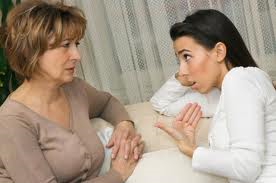 [Speaker Notes: Hear feedback.]